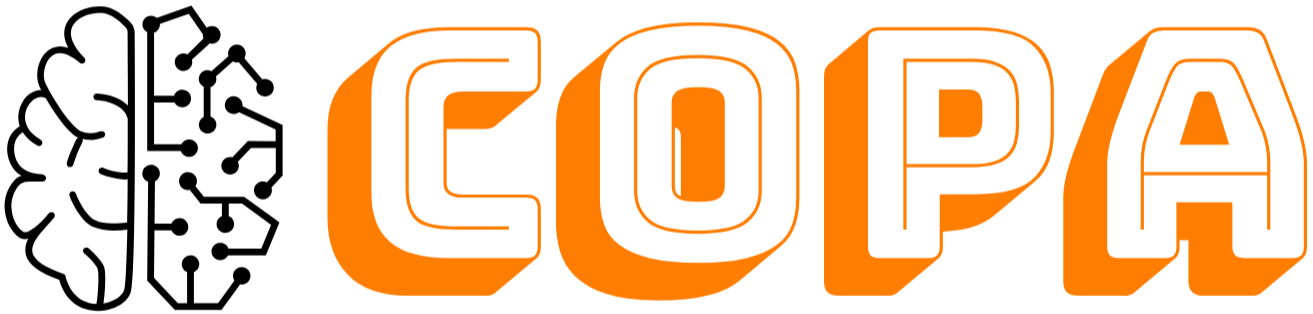 Neural Networks based Conformal Prediction for Pipeline Structural Response
The 12th Symposium on Conformal Prediction with Applications
13-15 September 2023
Sara El Mekkaoui, Carla J Ferreira, Juan Camilo Guevara Gomez, Christian Agrell
Group Research & Development DNV AS, Høvik, Norway
 
Nicholas James Vaughan, Hans Olav Heggen
Energy Systems DNV AS, Høvik, Norway
1
Outline
Context
Objective
Methodology
Experimental Results
Conclusion
2
Context
3
Context
Simulation of the physical response of a subsea pipeline dragged by a ship anchor.
With given design parameters, the response of the pipeline to an anchor hooking can be simulated with nonlinear 3D Finite Element Analysis (FEA).
Predicting this response is crucial for risk assessment. However, it requires many simulation runs, which are computationally expensive. 
The simulation model is approximated using surrogate models based on Machine Learning techniques.
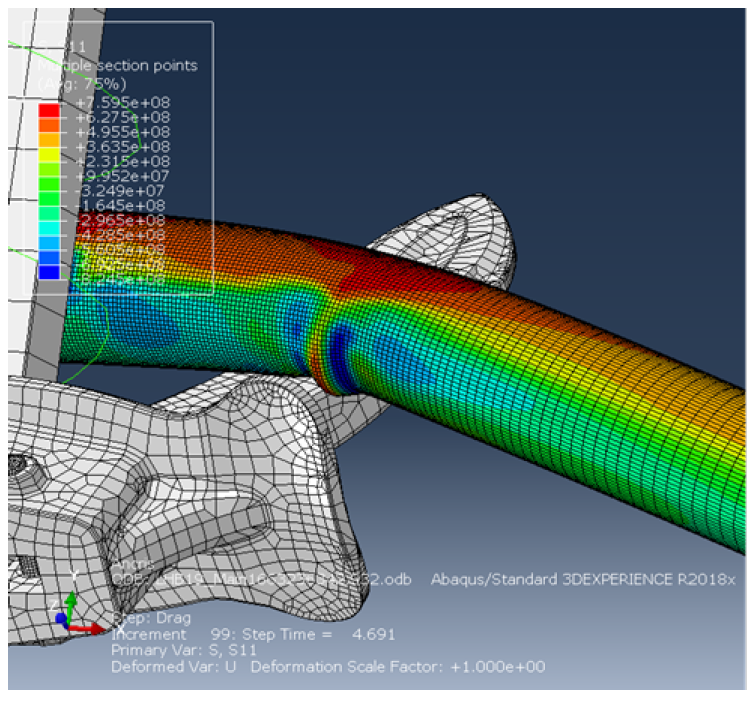 FEA simulation of a pipeline being dragged by the anchor. The figure shows the first principal stress distribution in the pipe wall during a hooking incident.
4
Objective
5
Objective
Machine Learning based surrogate model to approximate the simulation model’s input-output behaviour
Can we trust a Machine Learning model’s predictions?
Machine Learning models might be overconfidently wrong.
Real-world applications require uncertainty quantification.

How can we build a Machine Learning based surrogate model providing accurate predictions and uncertainty estimates?
Design parameters
Simulation
Physical response: Axial Compressive Strain
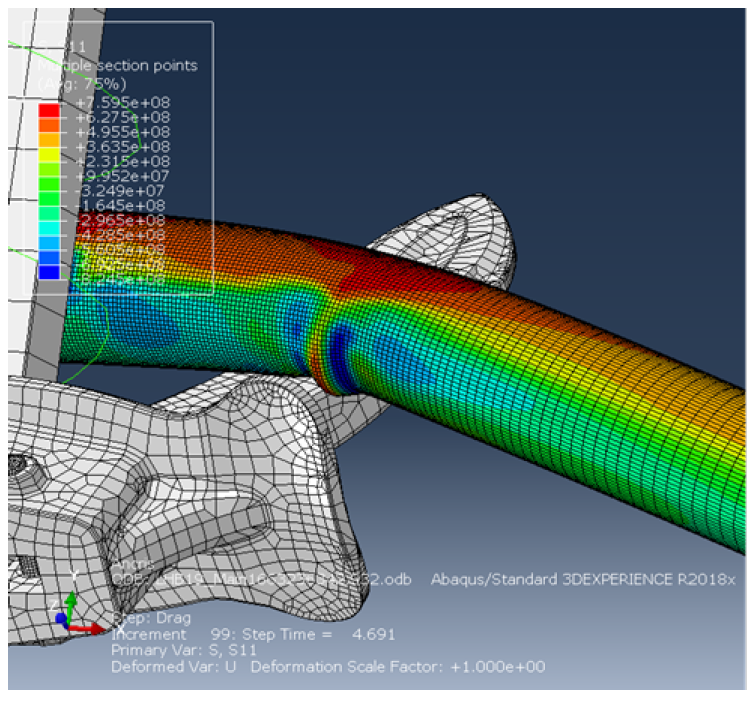 New case
ML based 
surrogate model
Prediction of the response
6
[Speaker Notes: Modern deep learning based classifiers show very high accuracy on test data but this does not provide sufficient guarantees for safe deployment, especially in highstake AI applications such as medical diagnosis. Usually, predictions are obtained without a reliable uncertainty estimate or a formal guarantee.]
Methodology
7
MethodologyUnderlying models
Predictive models: 
Multilayer Perceptron

Uncertainty Quantification:
Monte Carlo dropout
Probabilistic output layer
8
MethodologyConformal Prediction
Inductive split Conformal Prediction.
Adaptive prediction sets by comformalizing scalar uncertainty estimates.
9
MethodologyValidation Procedure
100 folds cross-validation
10
Experimental results
11
Accuracy performance
ResultsAccuracy and uncertainty performance
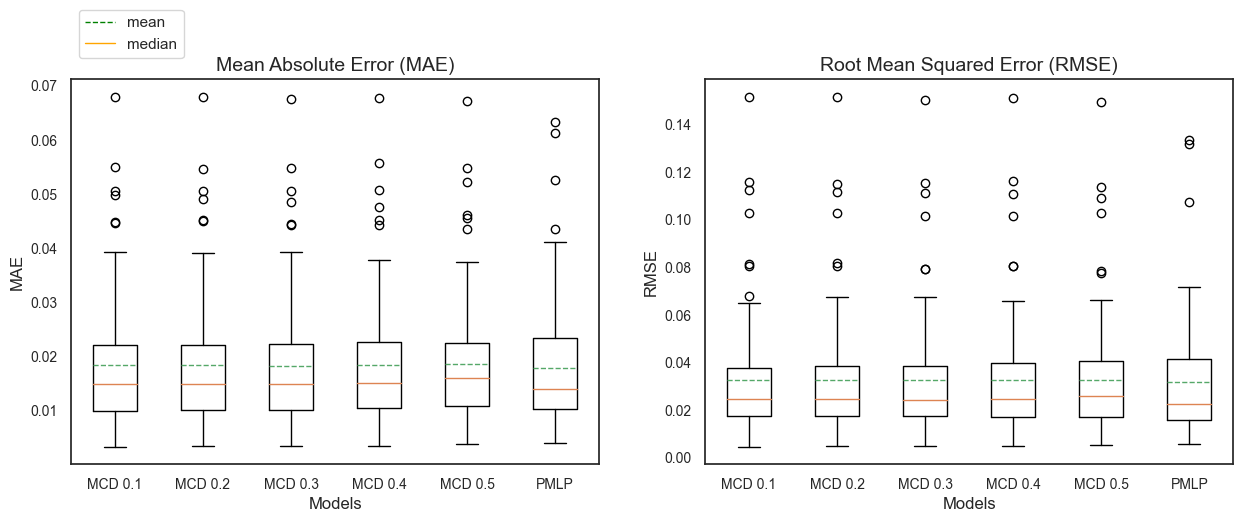 Distribution of performance metrics from the 100-folds cross-validation.
Accuracy metrics exhibit similar performance for all models.
Uncertainty metrics show differences in the performance of the models.
Uncertainty performance
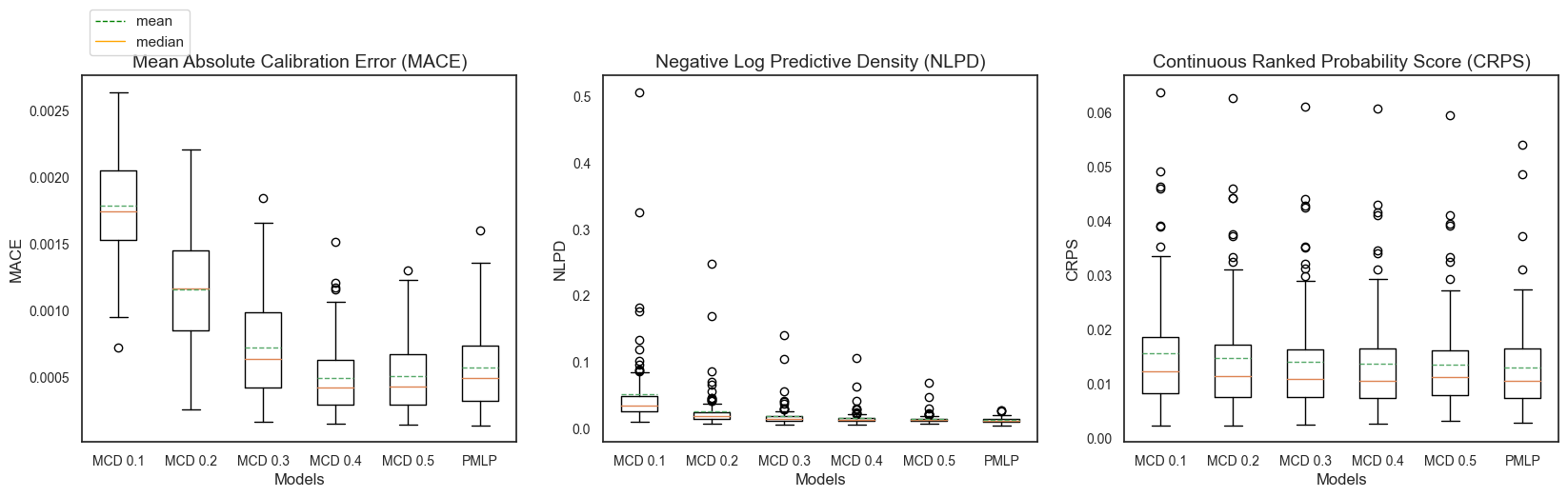 12
ResultsConformal Prediction Performance
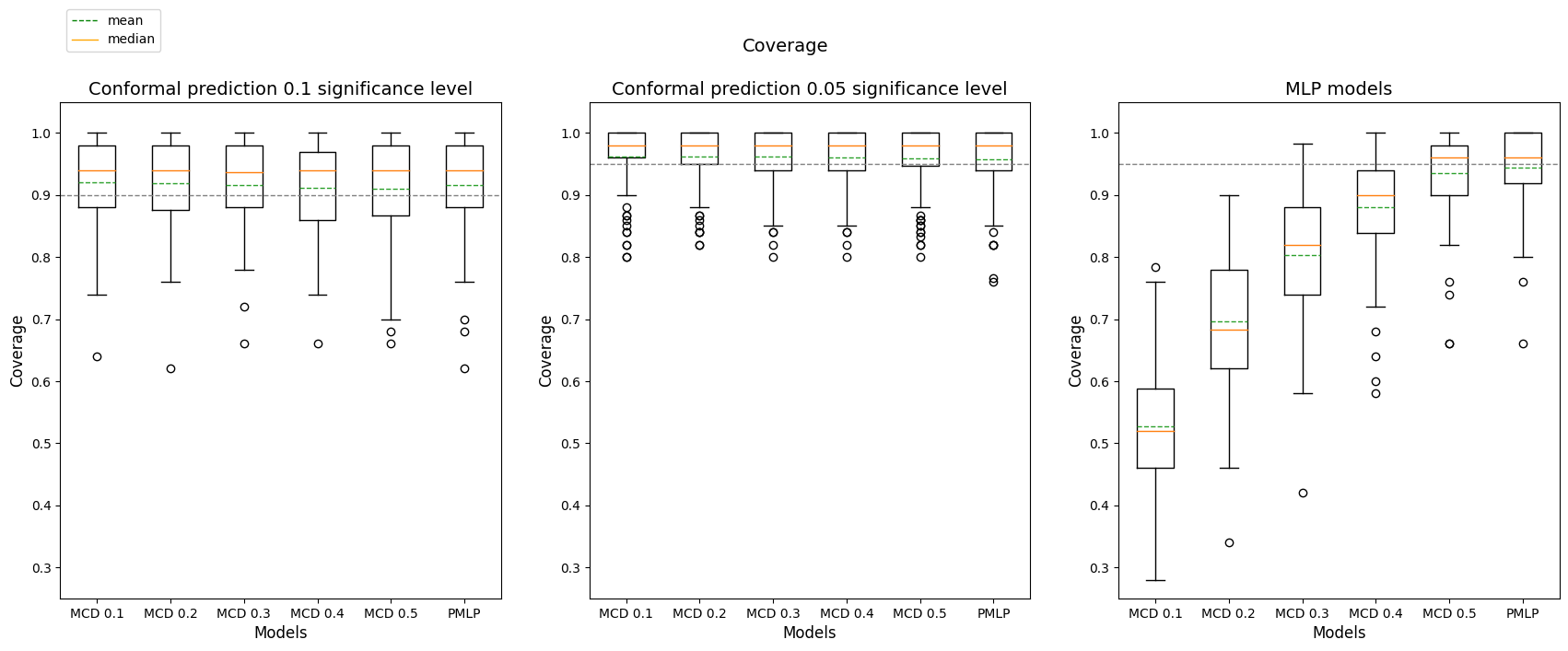 Distribution of the coverage and efficiency metrics from the 100-folds cross-validation. 

The coverage of the MLP models is defined by +/- 2 standard deviations. 

Conformal Prediction guarantees the coverage with a selected confidence level for all the MLP models. 

Conformal Prediction improves the efficiency of the PMLP model.
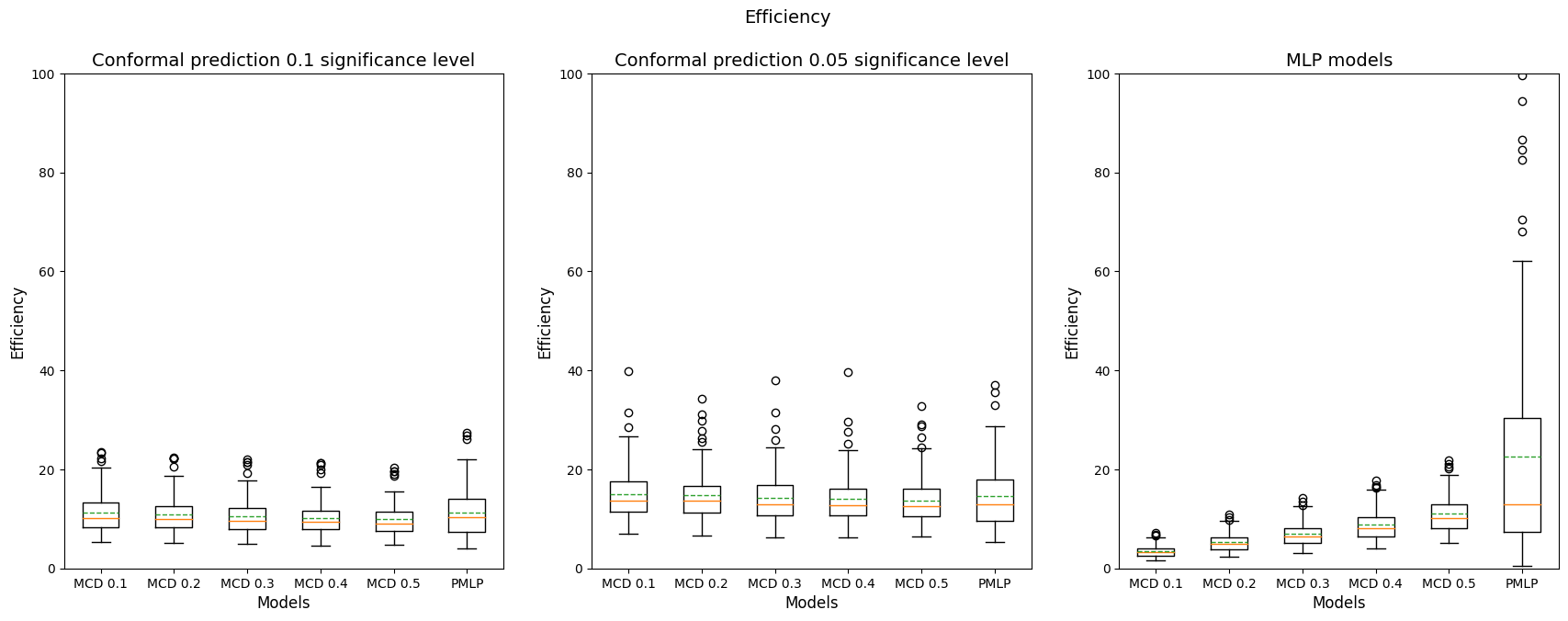 13
Conclusions
14
Conclusions
Conformal Prediction improves the uncertainty quantification of Neural Networks
Conformal Prediction under distribution shift
Conformal Prediction and decision making
15
Thank you for your kind attention
Visit www.dnv.com/research
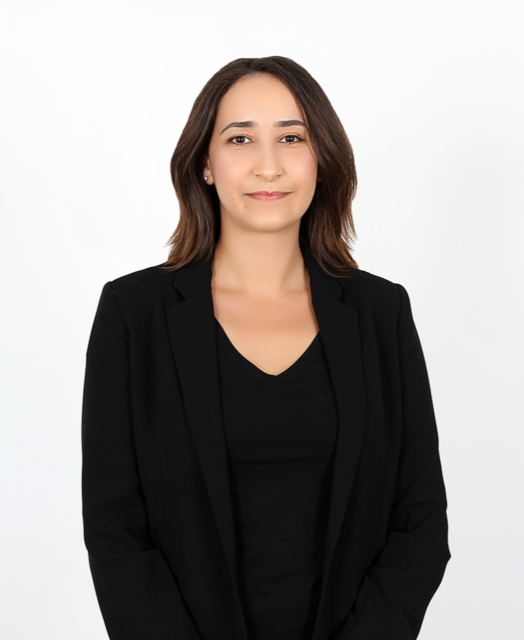 Sara El Mekkaoui
Senior Research Scientist at DNV Group Research and Development
sara.el.mekkaoui@dnv.com
16